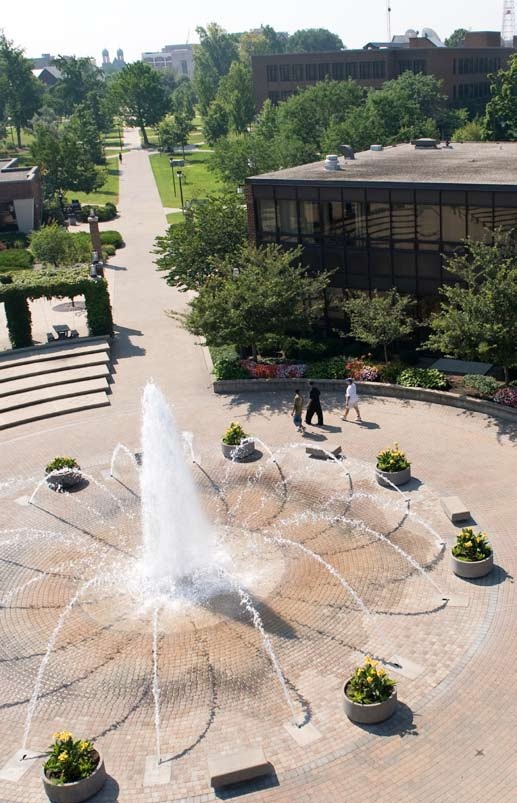 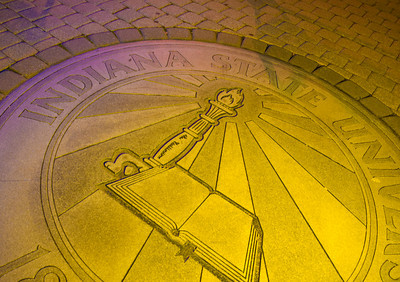 The Pathway to Success
Goal 6 – Initiative 3
Enhance the Development of Staff
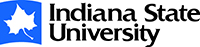 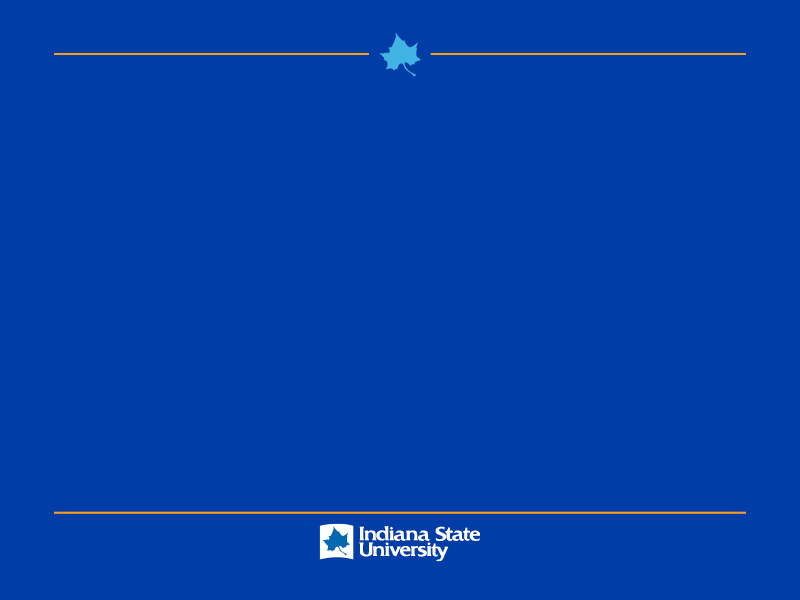 Overview of Accomplishments
Increased number of employees who have successfully completed the New Employee Training and ISU Supervisor Certification Program on Sycamore eLearning.
Continued to evaluate and strengthen the effectiveness of the NEW Staff full-day Orientation Program.
Promoted, developed, and offered traditional classroom professional development courses.
Integrated the use of Sycamore eLearning in the classroom.
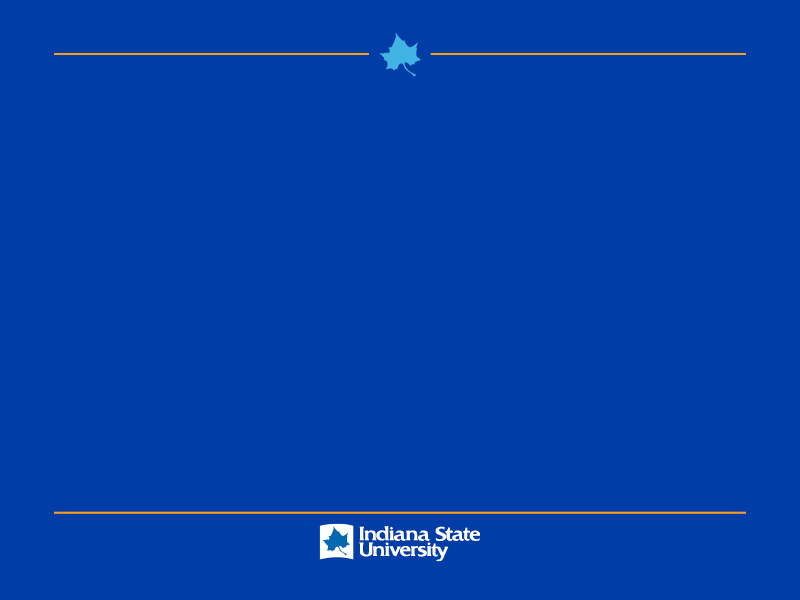 Benchmark Table
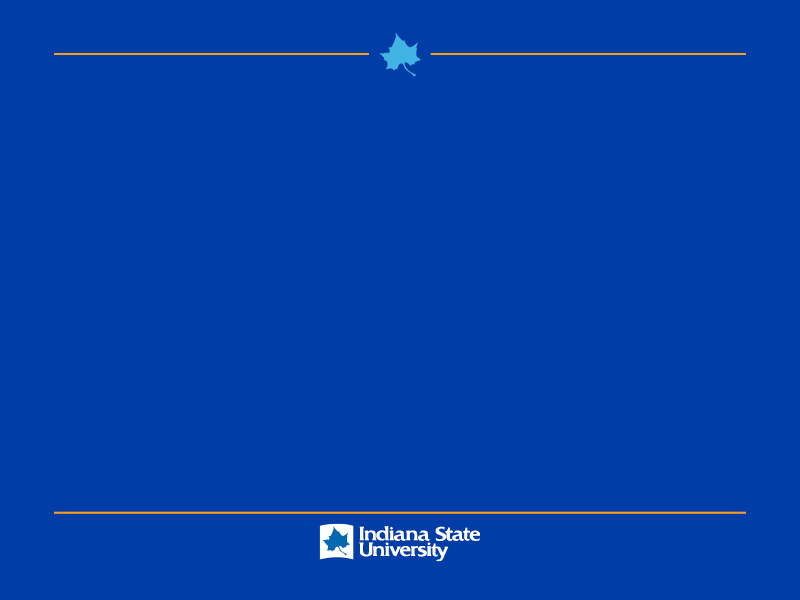 Benchmark Table
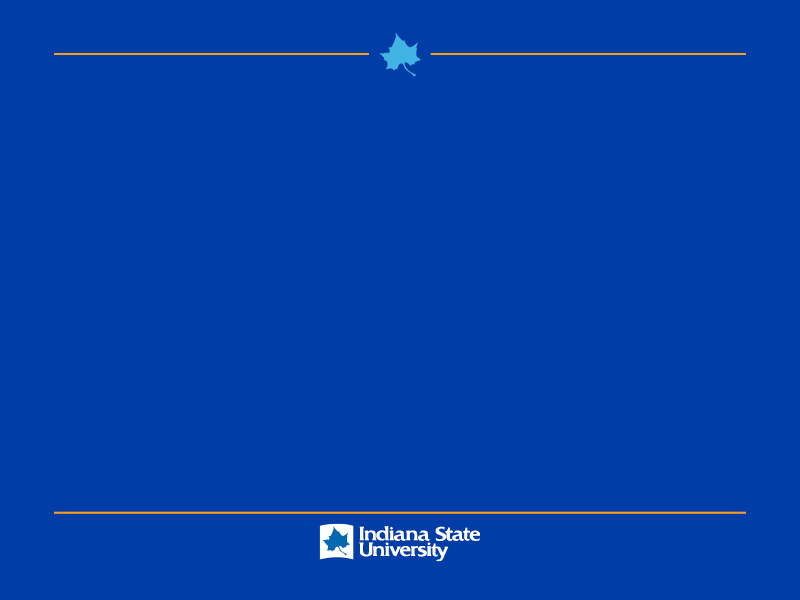 Benchmark Table
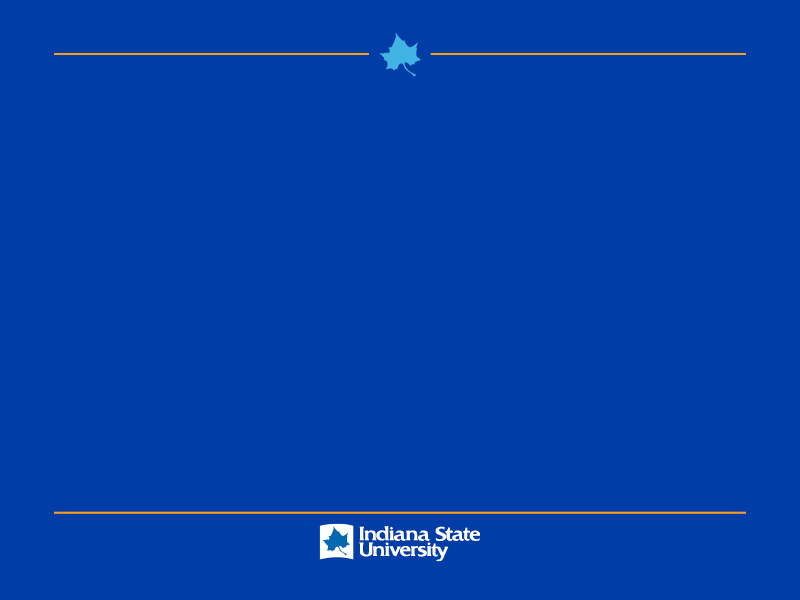 Benchmark Table
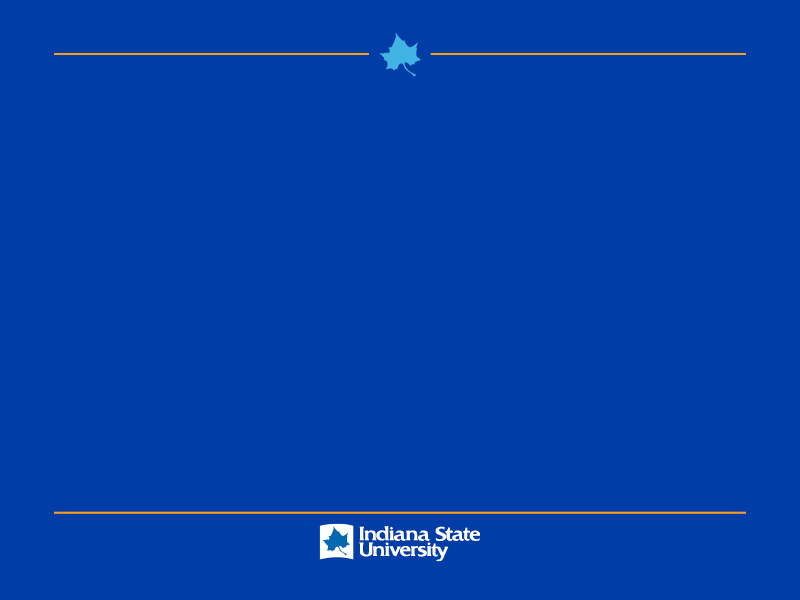 Baseline Recommendation
Has this initiative been sufficiently integrated into your operations?

Yes.  This has been accomplished by utilizing Sycamore eLearning and classroom training to enhance staff development and maintain compliancy.
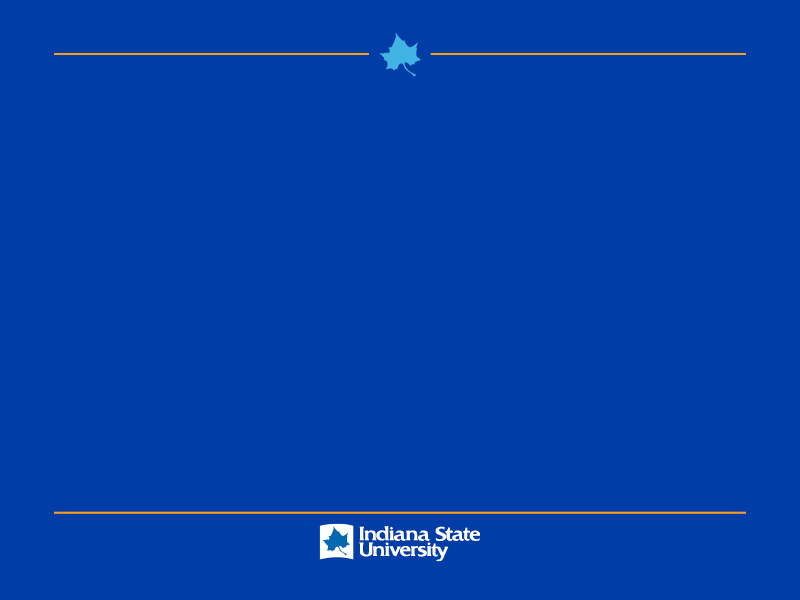 Missed Opportunities
Increasing Sycamore eLearning use as a tool in the classroom for Faculty and students.

Incorporating professional certifications for students to assist in employment efforts after graduation.
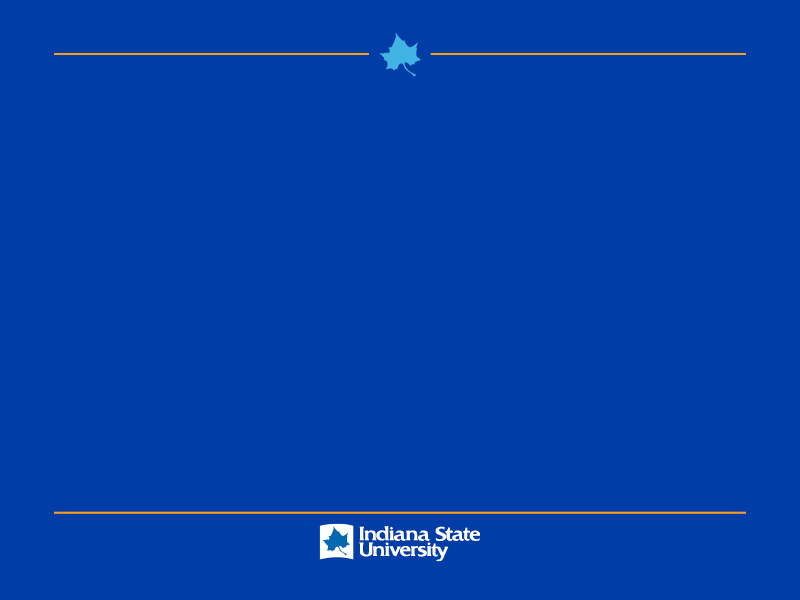 New Points of Emphasis
Customized courses for departments on Sycamore eLearning.
Increase marketing for Sycamore eLearning.
Banner integration for co-curricular and staff records.
New Leadership Development Program.
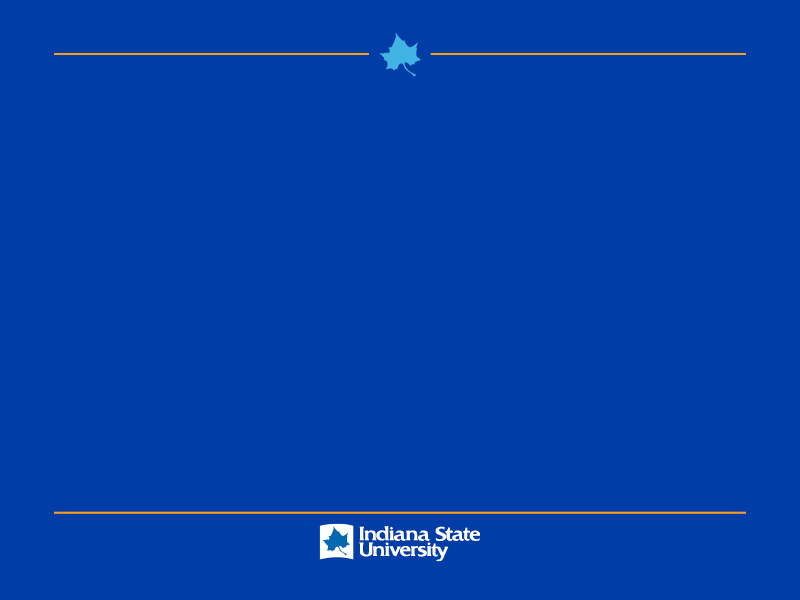 Opportunities for Collaborations
College of Technology
Office of Information Technology
ISU Foundation 
Career Center
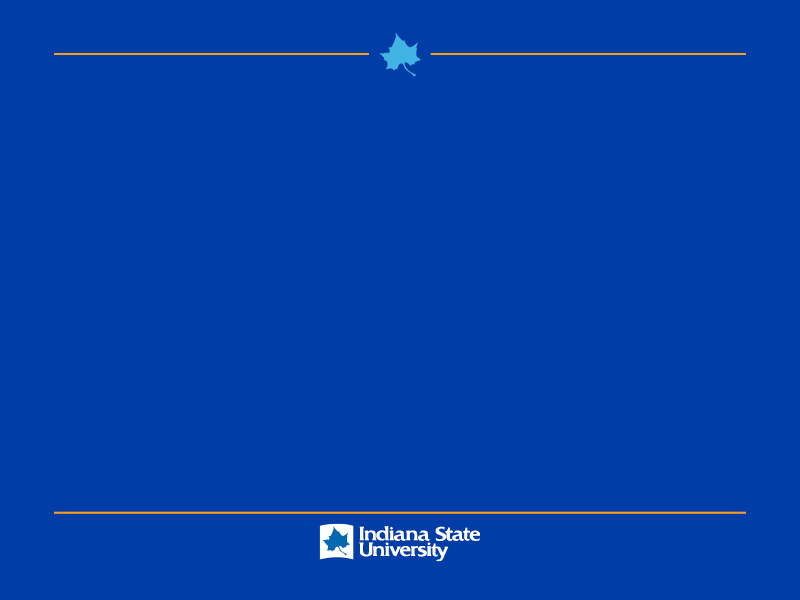 Foreseeable Roadblocks
Decreasing attendance in traditional classroom training.

Low percentage of completion of the required New Employee Training .

Creating and implementing an annual Diversity and Workplace Harassment training for current employees.
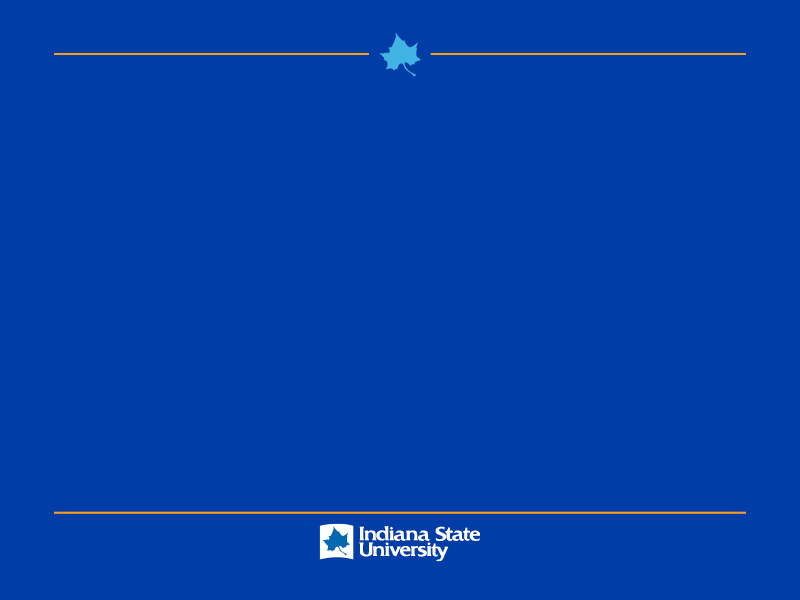 Looking Ahead - Recommendations
Current employees will be required to complete annual Diversity & Workplace Harassment training.

Orientation and Sycamore eLearning becomes a base funding within the Training & Development budget.
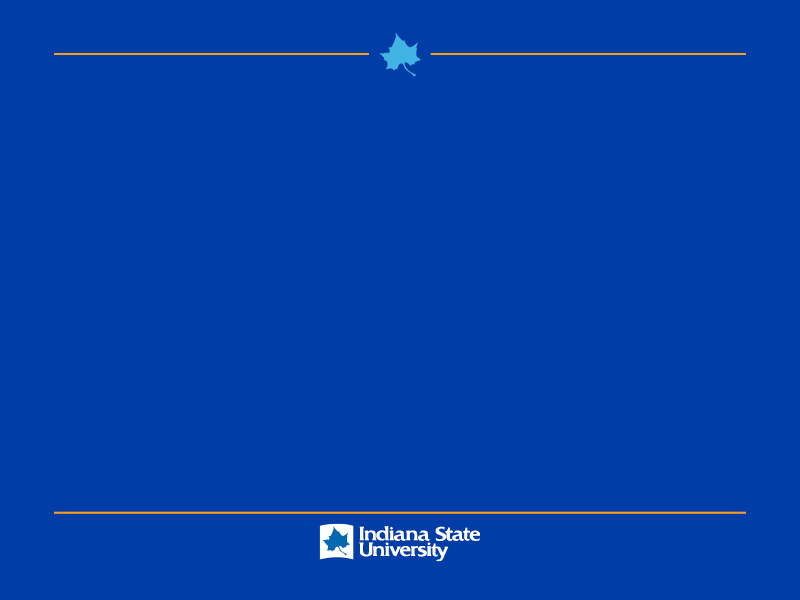 Questions?
Enhance the Development of Staff
Wil Downs
Associate Vice President of Human Resources
Wil.Downs@indstate.edu